Online Clinical Legal Education: Challenging the Traditional Model
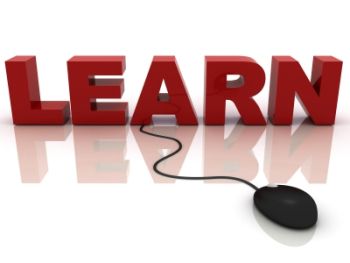 By

Les McCrimmon and Ros Vickers
Charles Darwin University
Northern Territory
Australia
Where is Darwin?
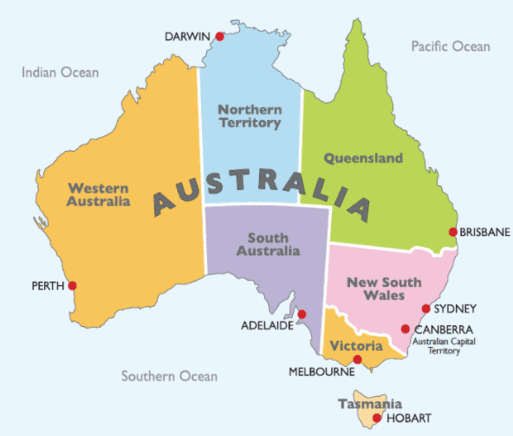 Focus of Presentation
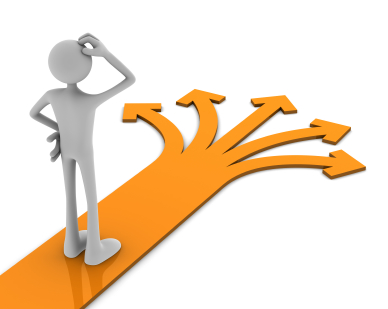 Clinical legal education in Australia
Online legal education in Australia
Risks and rewards of online education
Expanding the scope of clinical legal education through the use of technology
Online clinical legal education at CDU
Clinical legal education in Australia: the traditional model
Presence of a real client in student’s activities
Focus on ethics, professionalism and social need rather than skills training
Emphasis on community service to disadvantaged members of society
In-house real-client clinics
Externships in community legal centres
CLE broadly defined
The Evolution of Online CLE
Distance learning defined
Distance learning – communication which connects instructors and students who are separated by geography and, often, time.
Not new. Twining notes that distance education in law can trace its roots to 1850, which is when the University of London external LLB was launched.
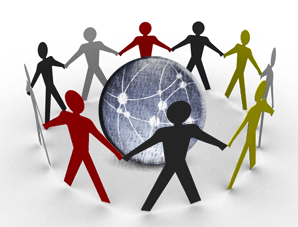 Online education defined
Online, or e-learning, education is learning that is facilitated and supported through the use of information and communications technologies.
Such learning can be either synchronous or asynchronous. 
 Synchronous learning occurs when all participants are interacting at the same time through chat, Blackboard Collaborate, etc.
Asynchronous learning occurs when teachers and students are not online at the same time, and is commonly supported by email, discussion boards, wikis, blogs, podcasts, etc.
Online legal education in Australia
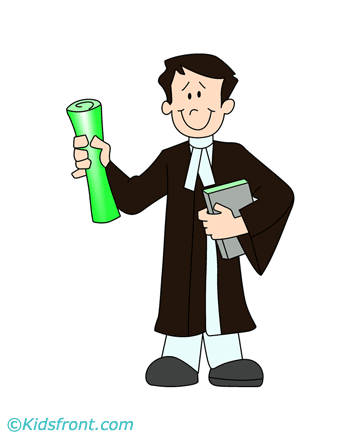 36 law schools in Australia as at 2015
7 Australian universities offer a fully online law degree
No bar to admission in Australia for students who have completed their degree online
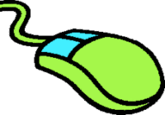 Our Gutenberg Moment?
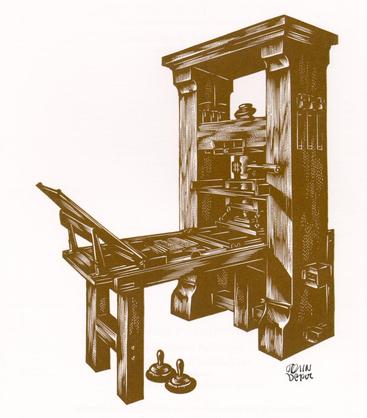 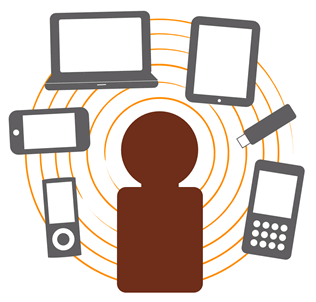 “The world that twentieth century law professors know is no more. Fortunately, we stand at a crossroads where we have an opportunity to build a new one. This is our Gutenberg moment.” WW Binford (2013) 43 Wash U J L & Policy 157 at 180.
The Reality
The gradual ubiquity of the printing press was a catalyst for change, and it can be anticipated that both the use of, and rapid advances in, digital technology in the 21st century will result in significant changes to the way law students are taught and to the way in which they learn.
Barriers – USA Standard 306 of the ABA Standards and Rules for Approval of Law Schools
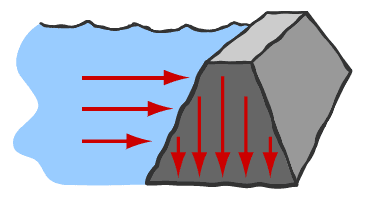 ABA
Rewards and Risks of Online Education
Rewards
Overcoming constraints
of space, time and distance
Broadening access to
higher education
Providing an environment
where student, esp mature age
students, feel they belong
Encouraging innovation in 
the way students learn and
academics teach
Risks
Feelings of isolation
Cost in human and 
financial resources in 
maintaining online learning
hardware, software, etc
Loss of ‘on-campus’ 
experience
Negative impact on the
traditional paradigm of the
classroom and the academy
Online Clinical Legal Education
While 7 Australian  law schools offer a fully online law degree, only 2, CDU and CQU, offer a clinical unit for credit.
CDU’s clinical unit started in 2014 as an external placement option within the Environmental Law elective.
In 2015, the program was expanded to include placement opportunities in refugee law and Indigenous justice, and with Reprieve Australia.
In 2016, the unit was formally designated as a CDU Law elective called ‘Legal Clinic’.
Given that over 80% of CDU’s law students study online, the clinical unit had to cater to both online and internal students.
Placements – Indigenous Justice
Placements – Refugee Law
Placements – Environmental Law
Placements – Reprieve Australia
Reprieve Australia is an organisation which advocates, domestically and internationally, for the abolition of the death penalty.

The CDU law student placed at Reprieve Australia researched and drafted a submission to the Joint Standing Committee on Foreign Affairs and Trade on the topic of Australia’s advocacy internationally for the abolition of the death penalty.
Online student communication with staff /site supervisor
Online student tasks
Seminars in Legal Clinic
Online and on-campus students attend the same seminar
Seminars held weekly and focus on legal skills, eg:
Client interviewing
Mediation
Legal research and writing
Working with interpreters
Students also share with peers their experiences at their placement sites
Conclusion
The advent, and continued improvement, of digital technologies has expanded the opportunities for clinical work across local, state and national borders.
Online clinical legal education particularly will benefit universities and students located in regional areas.
In Australia, as a result of the increasing number of law schools offering law degrees fully online, the opportunities for students to participate in clinical courses will continue to increase provided clinicians embrace online clinical legal education.
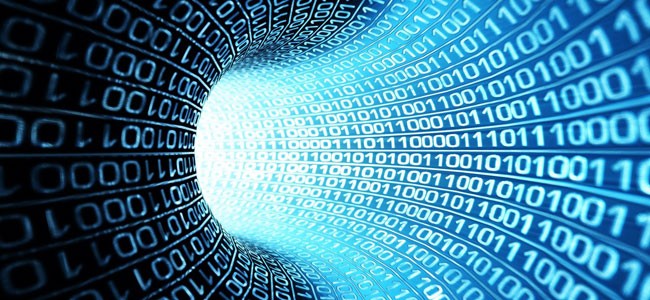 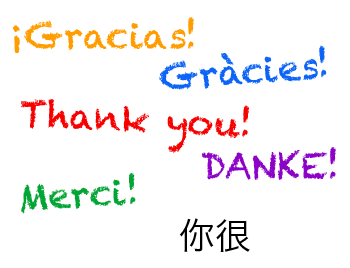 Prof Les McCrimmon:
les.mccrimmon@cdu.edu.au
Ms Ros Vickers:
ros.vickers@cdu.edu.au